The Oxford Debate
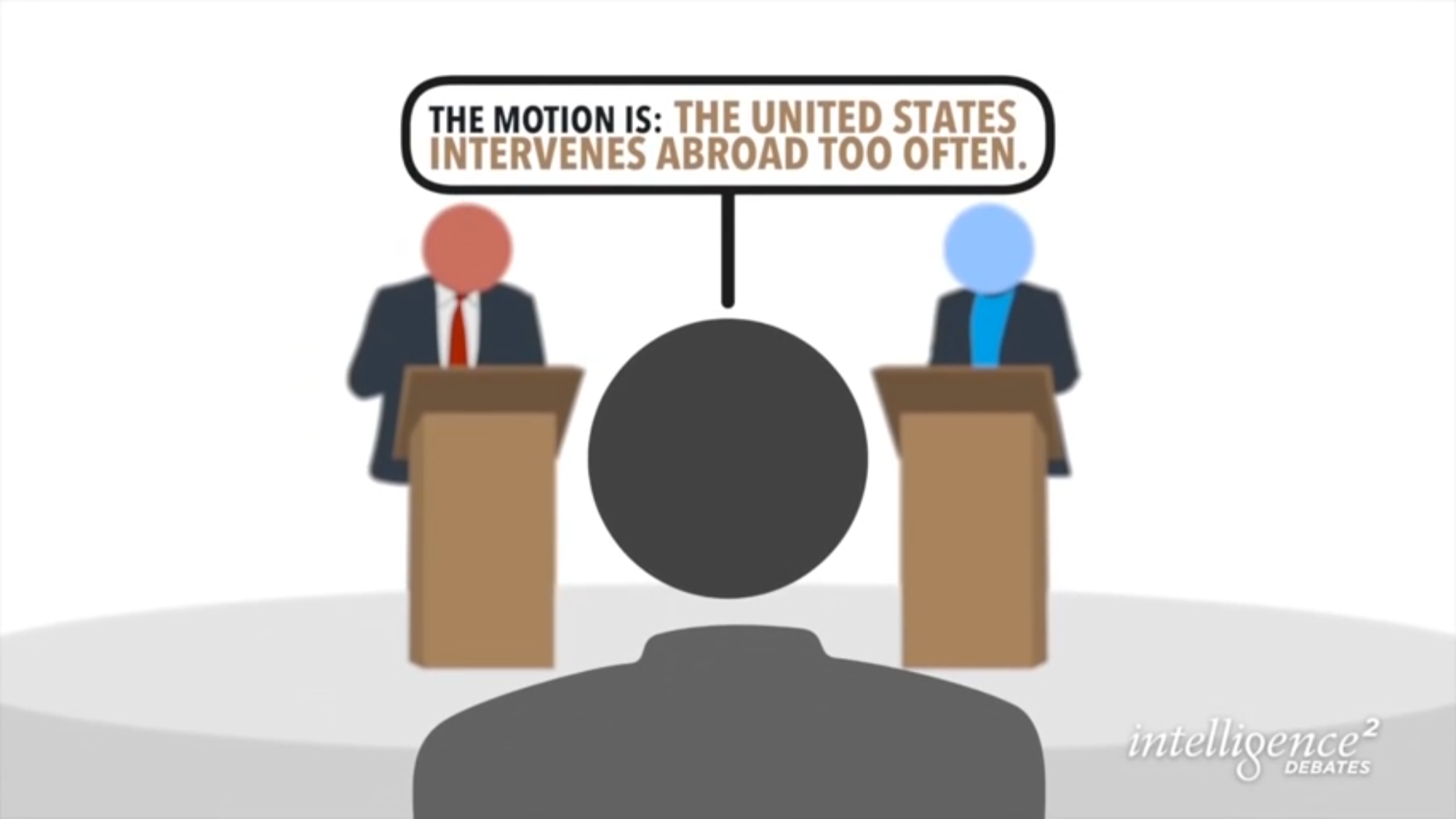 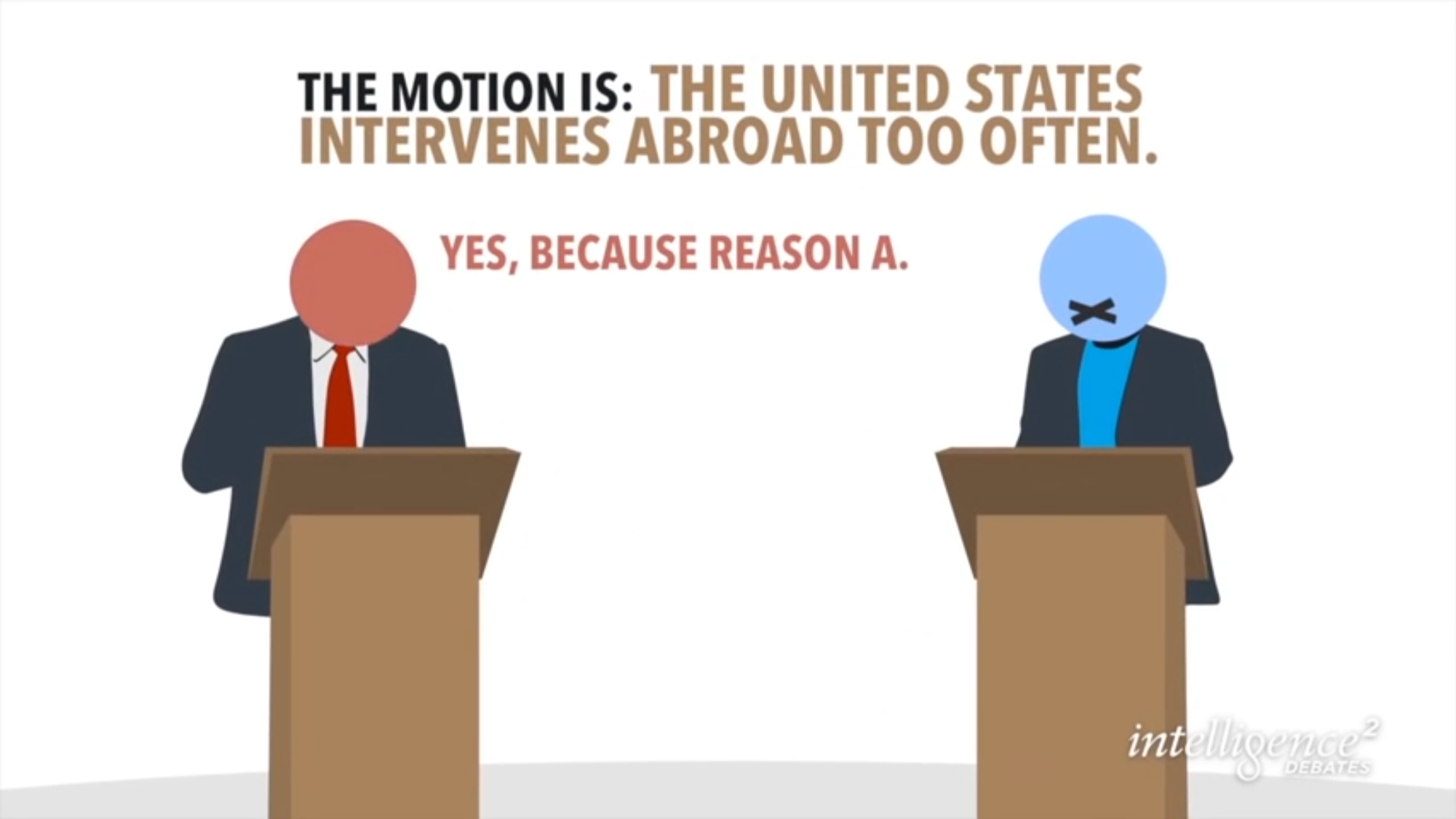 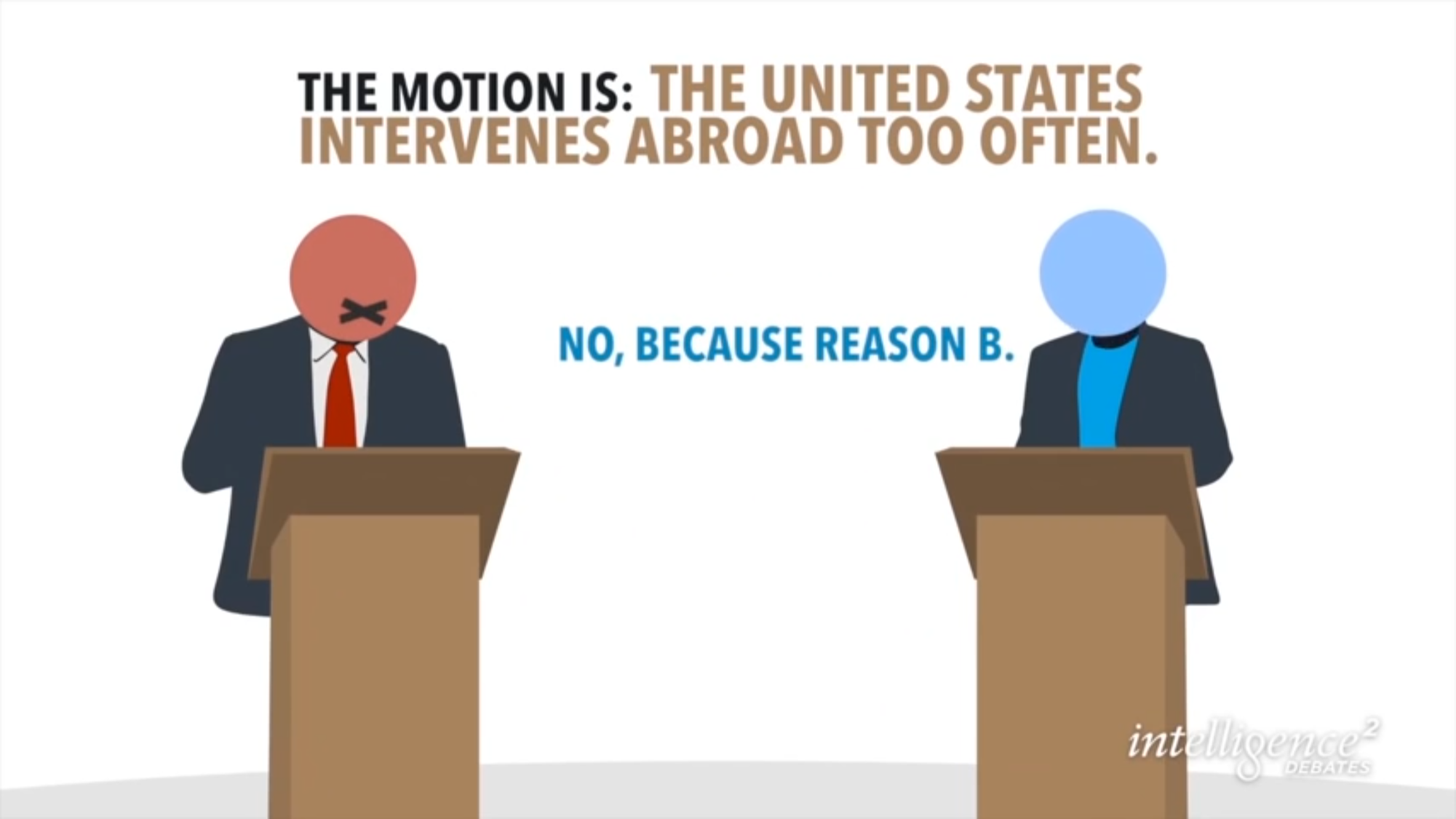 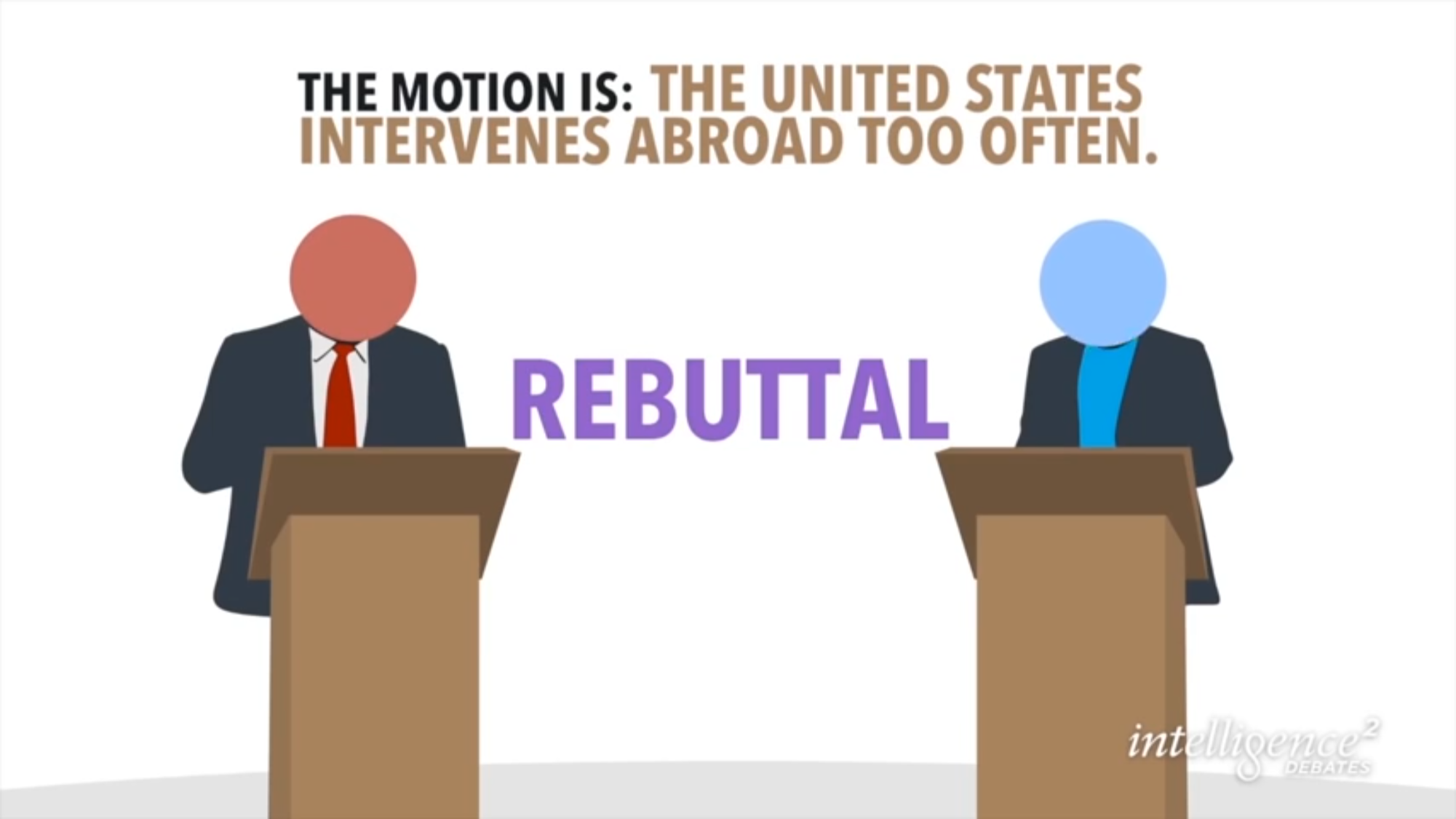 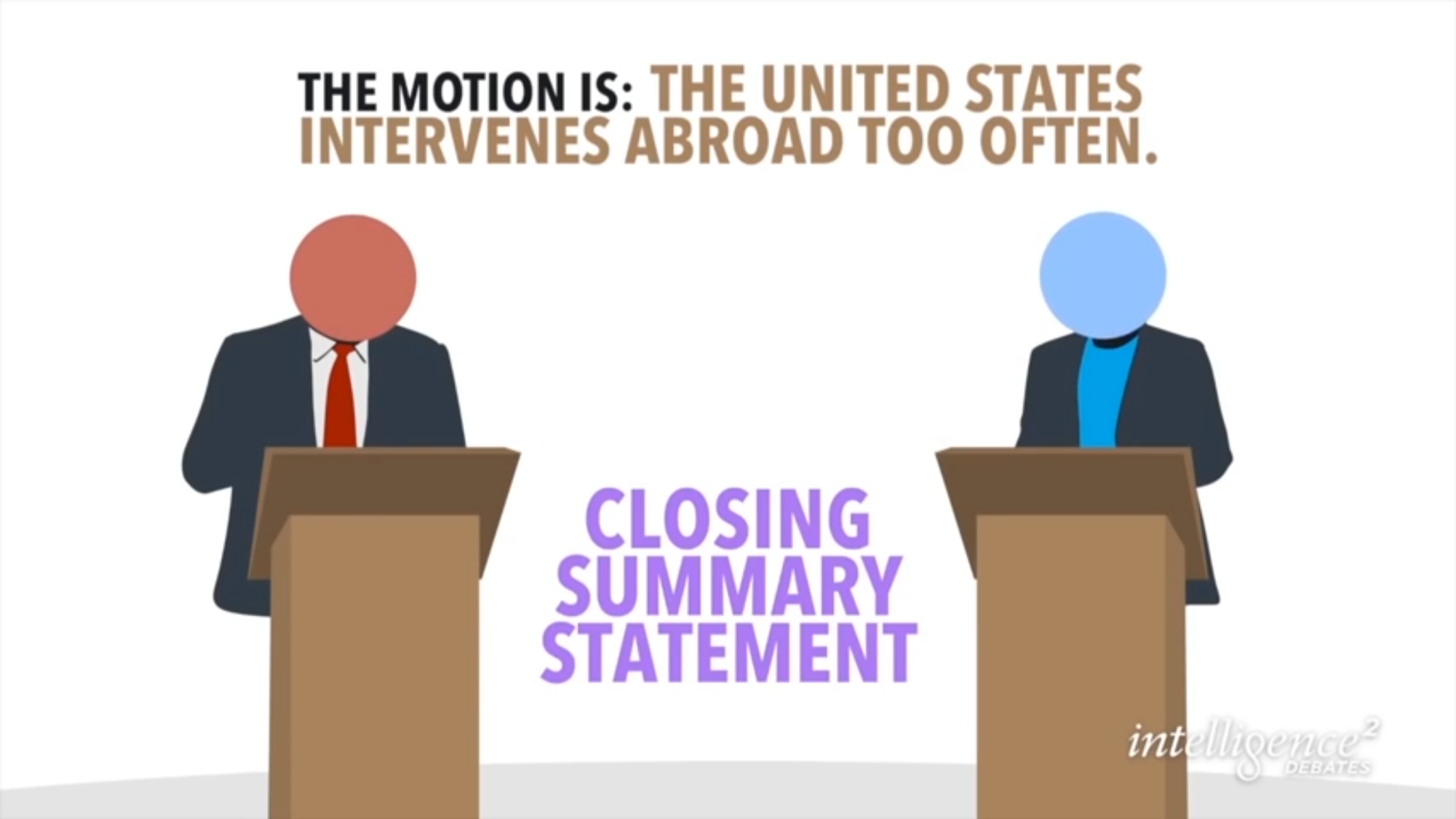 Portugal…
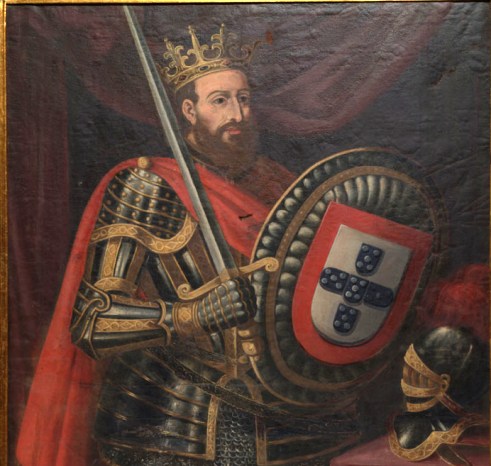 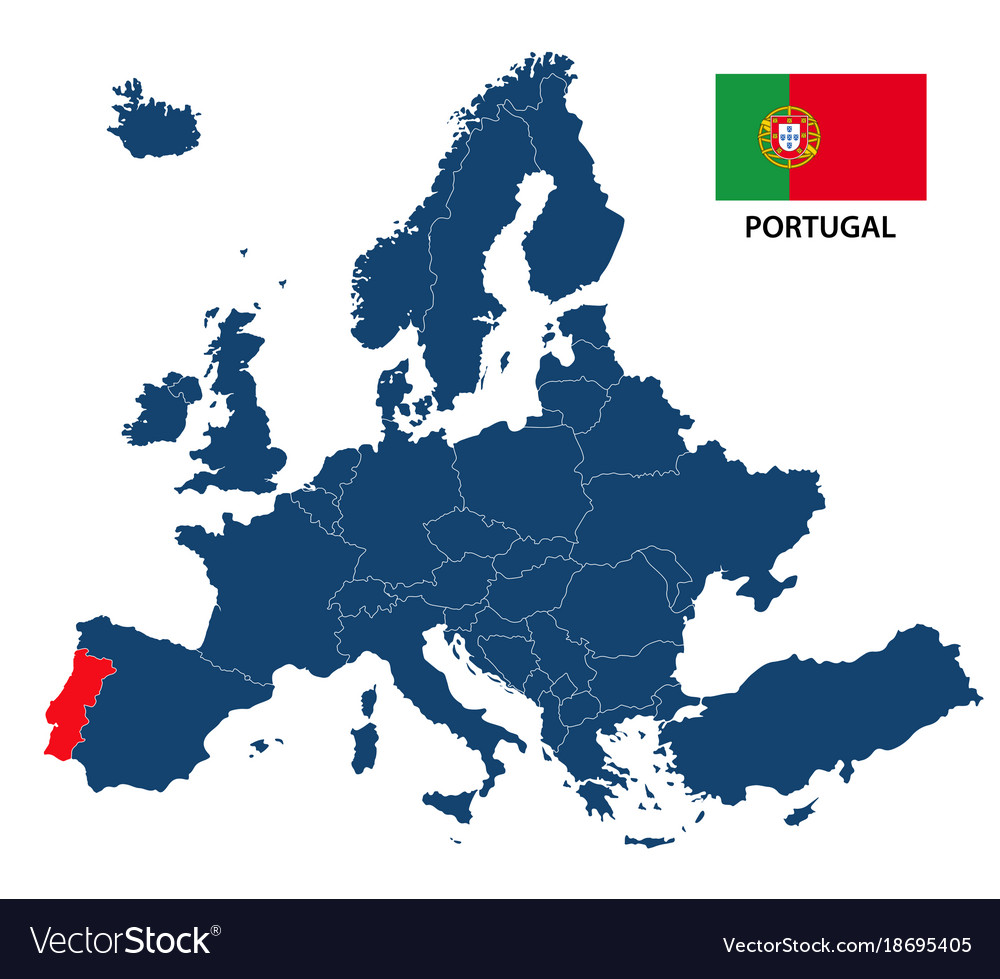 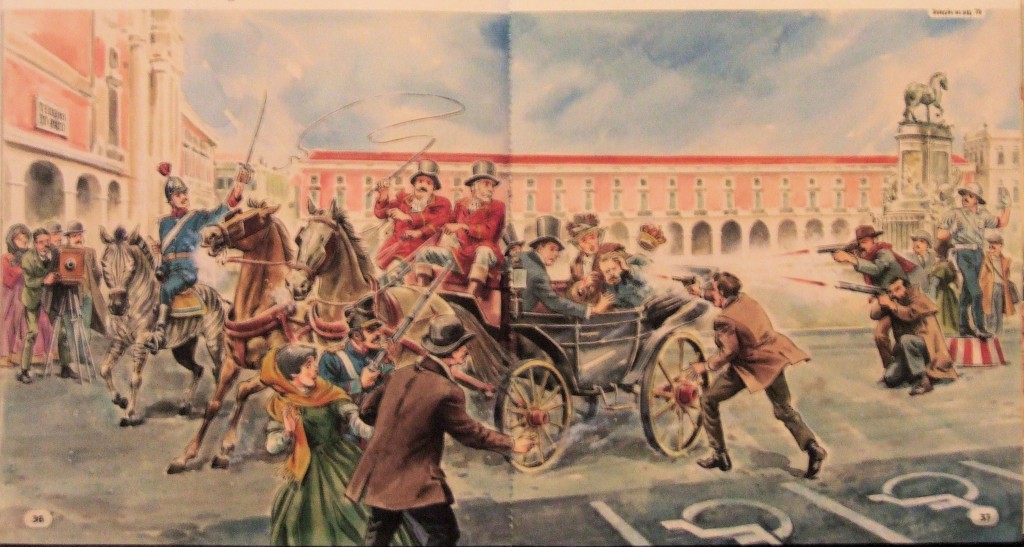 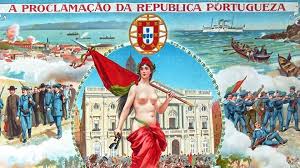 Dictatorship(1926-1974)
The Estado Novo, or the Second Republic, was the corporatist far-right regime installed in Portugal in 1933, which was considered clerical fascist. It evolved from the Ditadura Nacional formed after the coup d'état of 28 May 1926 against the democratic and unstable First Republic.
Dictatorship(1926-1974)
Olviveira Salazar: 1926 and 1968
Marcelo Caetano: 1968 and 1970
Revolution25 de Abril
In the year of 1974
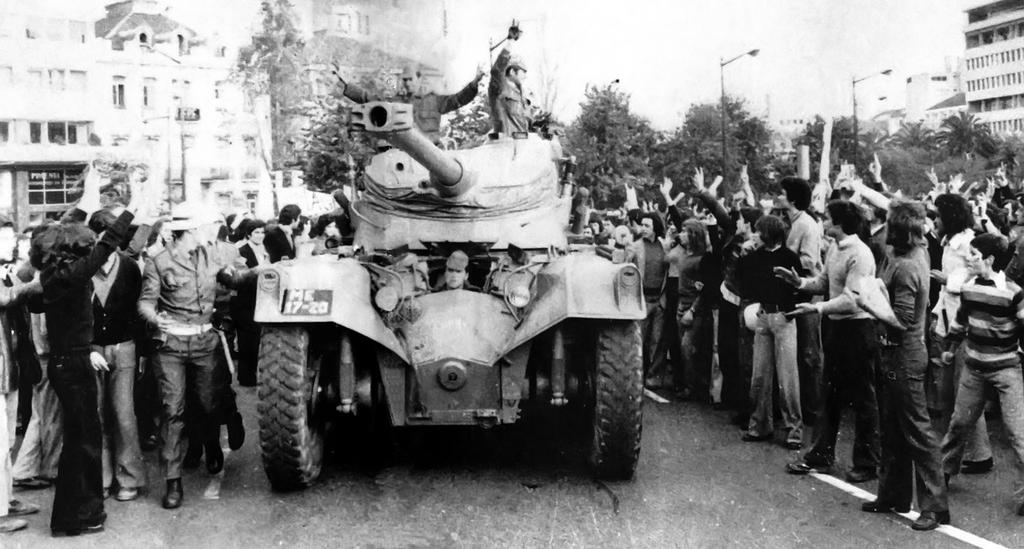 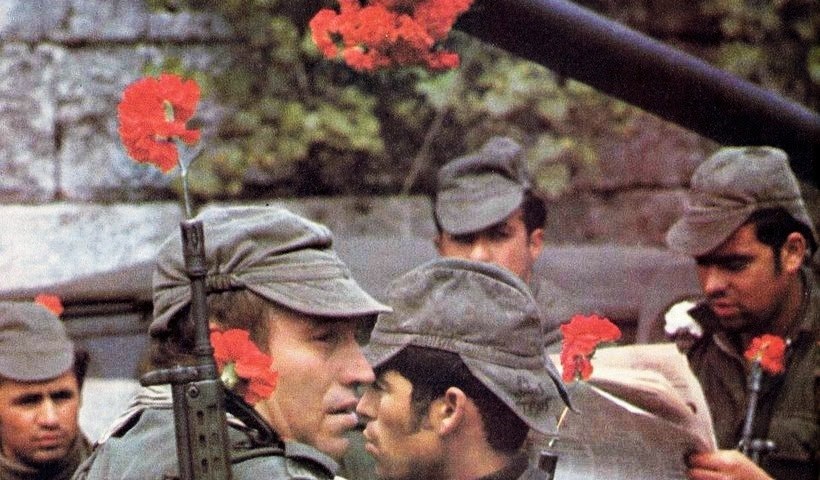 Military Regime25 of April 1974until April 2nd of 1976
DemocracyApril 2nd Until Today
Famous Debate
6 of November, 1975
Between Mário Soares (PS) and Álvaro Cunhal (PCP)
https://www.youtube.com/watch?v=BNpIOarNQ08